МБОУ «Средняя общеобразовательная школа №3»г. Протвино
Урок по окружающему миру
2 класс




Составила: Кучеряева Светлана Анатольевна,
учитель начальных классов
Что такое хвоинки?
Загадка
Зимой и летом зелена,
В лесу живёт она.
А на ней иголки
И коротки, и колки.
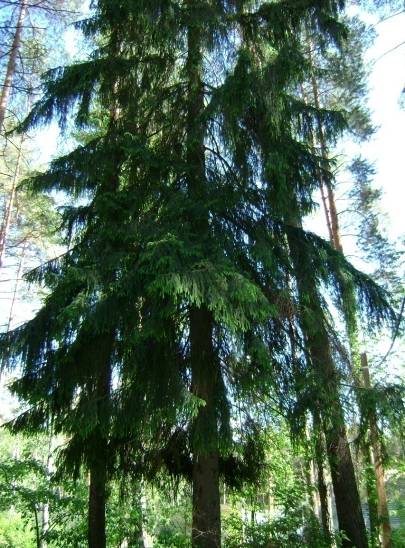 Загадка
У меня длинней иголки,
Чем у ёлки.
Очень прямо я расту в высоту.
Если я не на опушке,
Ветви только на макушке.
Сосна
Иван Иванович Шишкин
 Сосны. Освещённые солнцем                Сосна
Иван Иванович Шишкин
Корабельная роща                Рожь
Общий вид
Ель                       Сосна
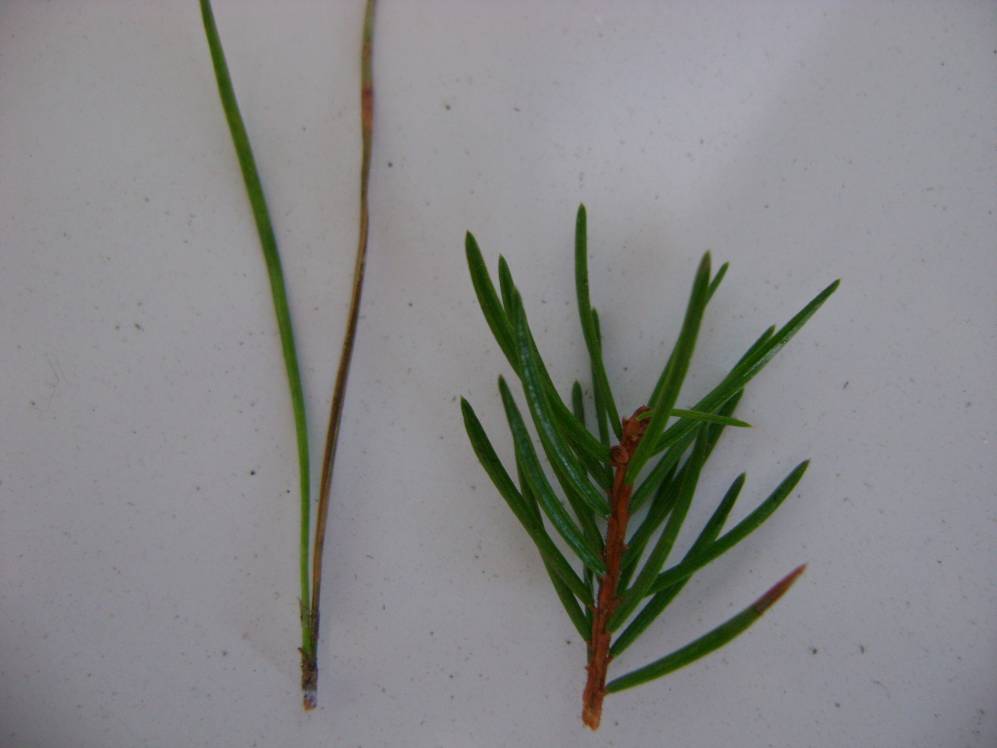 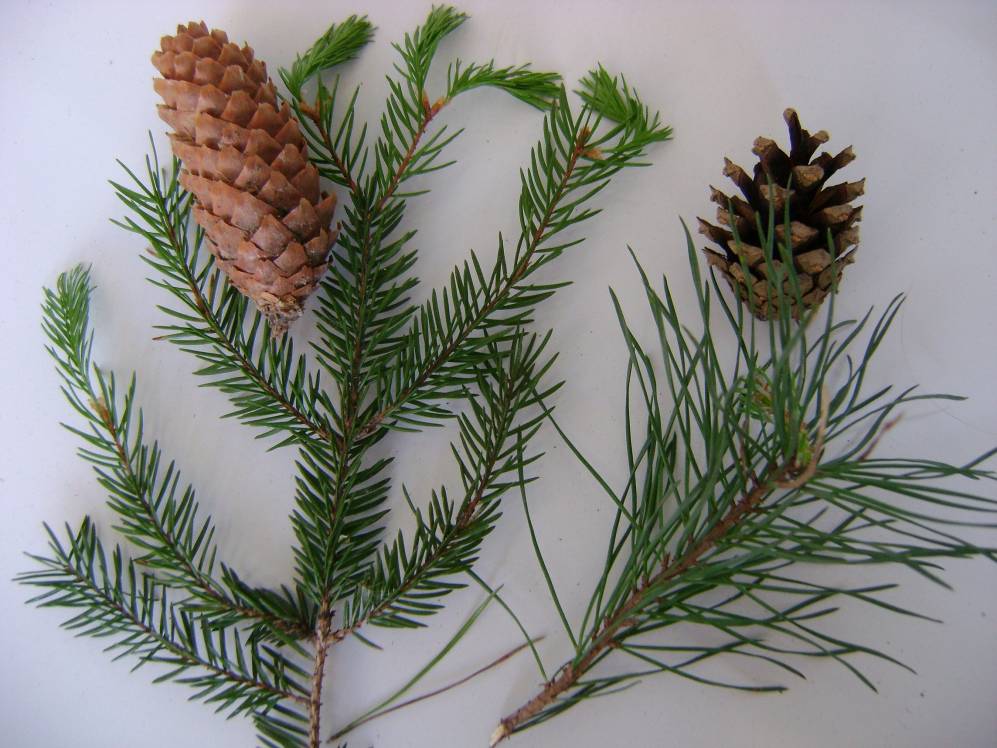 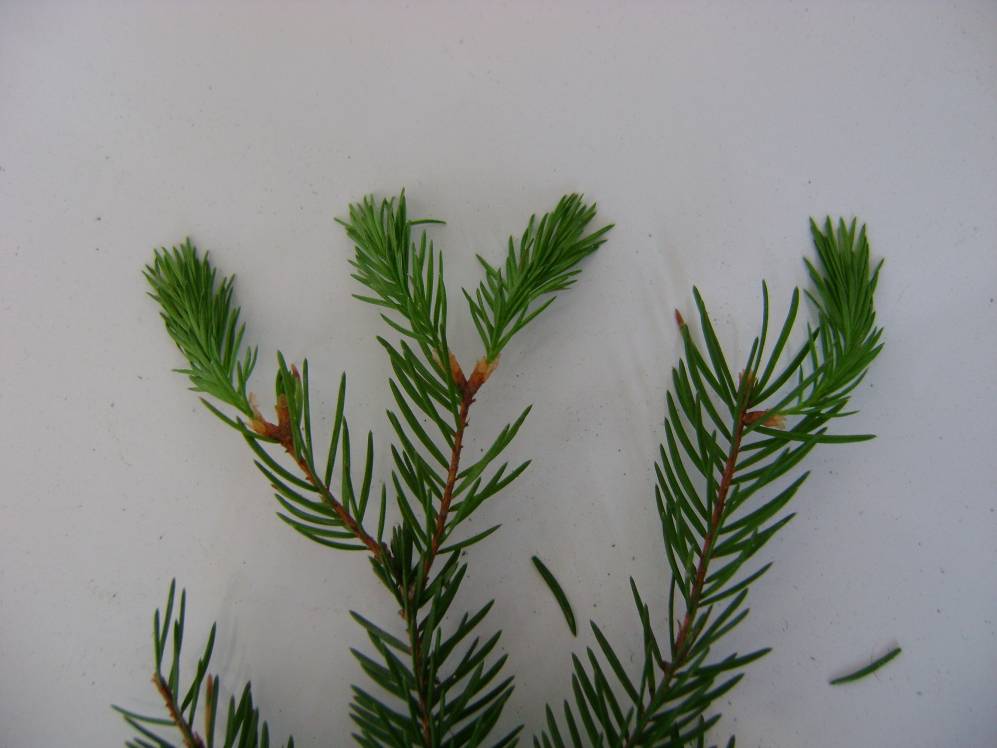 Фотозагадка
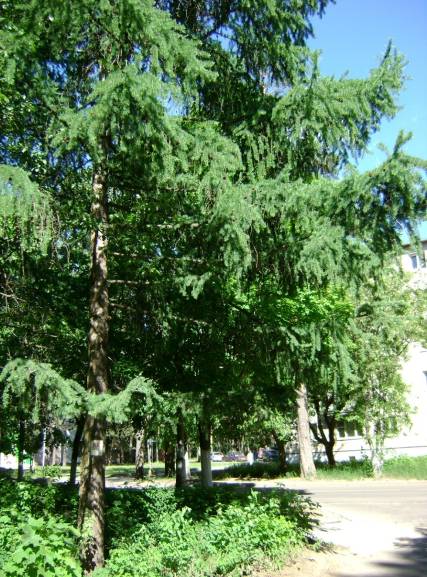 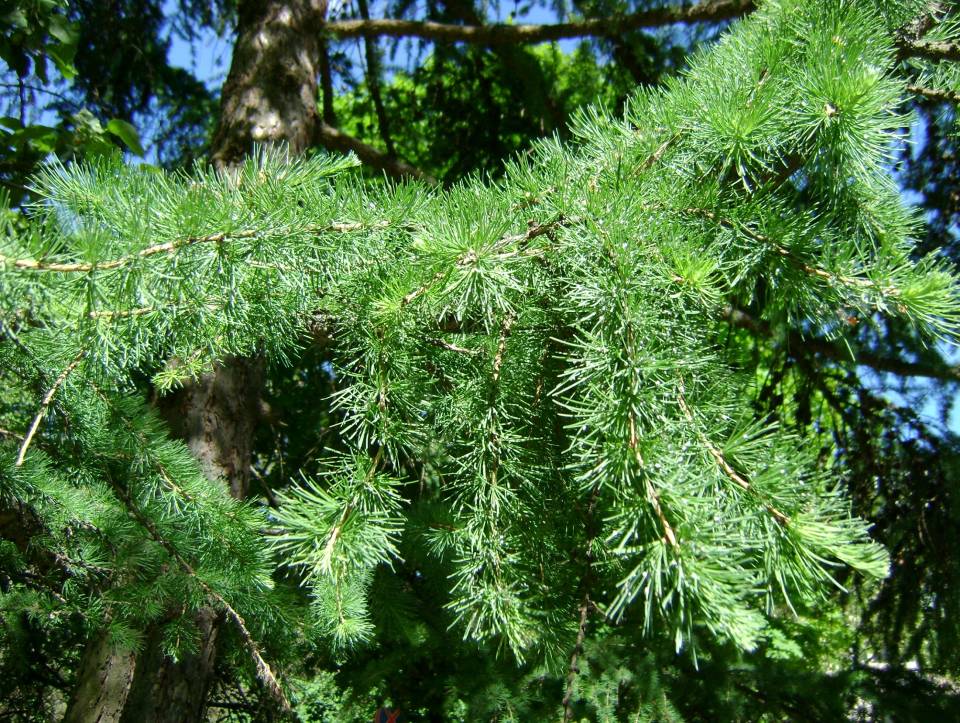 Загадка
Есть у родственницы ёлки
Неколючие иголки.
Но, в отличие от ёлки,
Опадают те иголки.
Лиственница
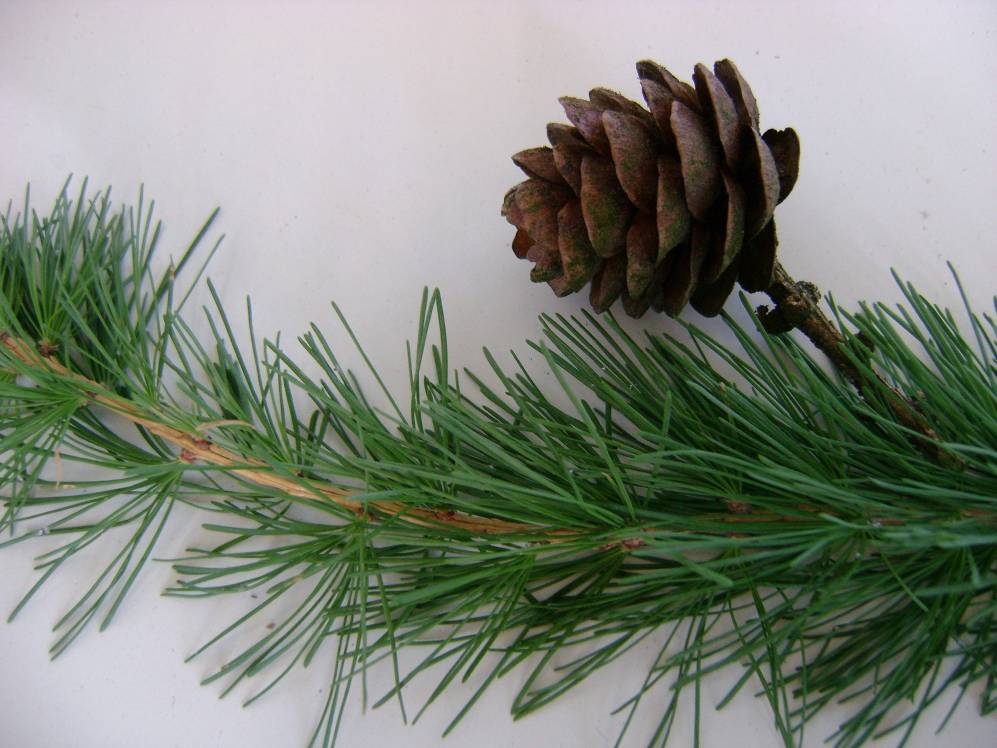 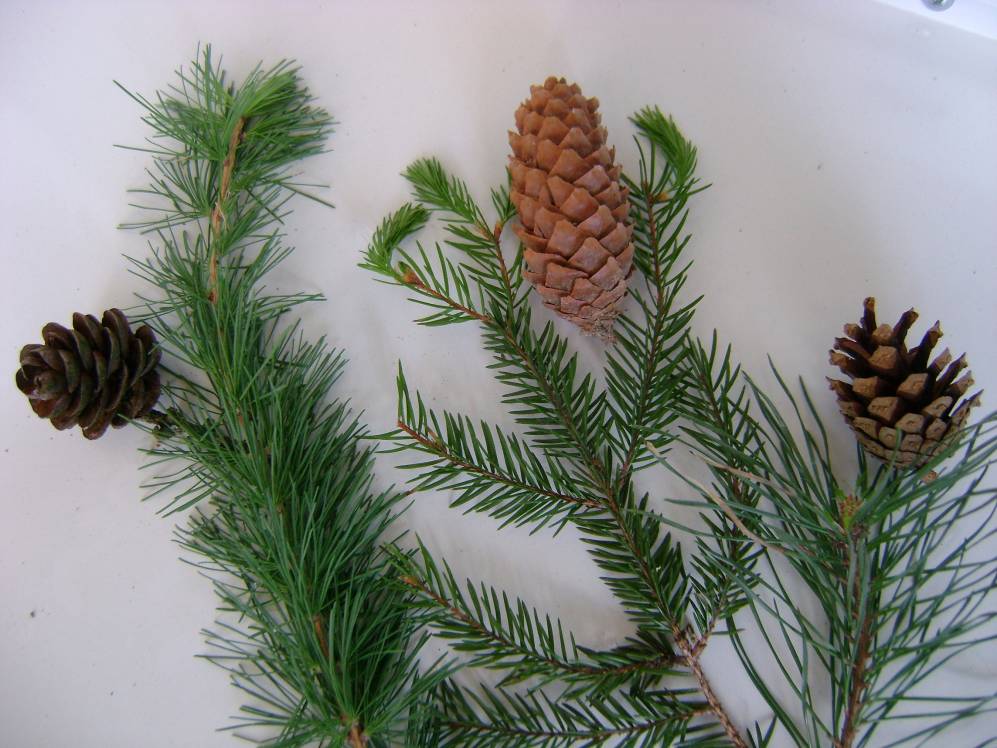 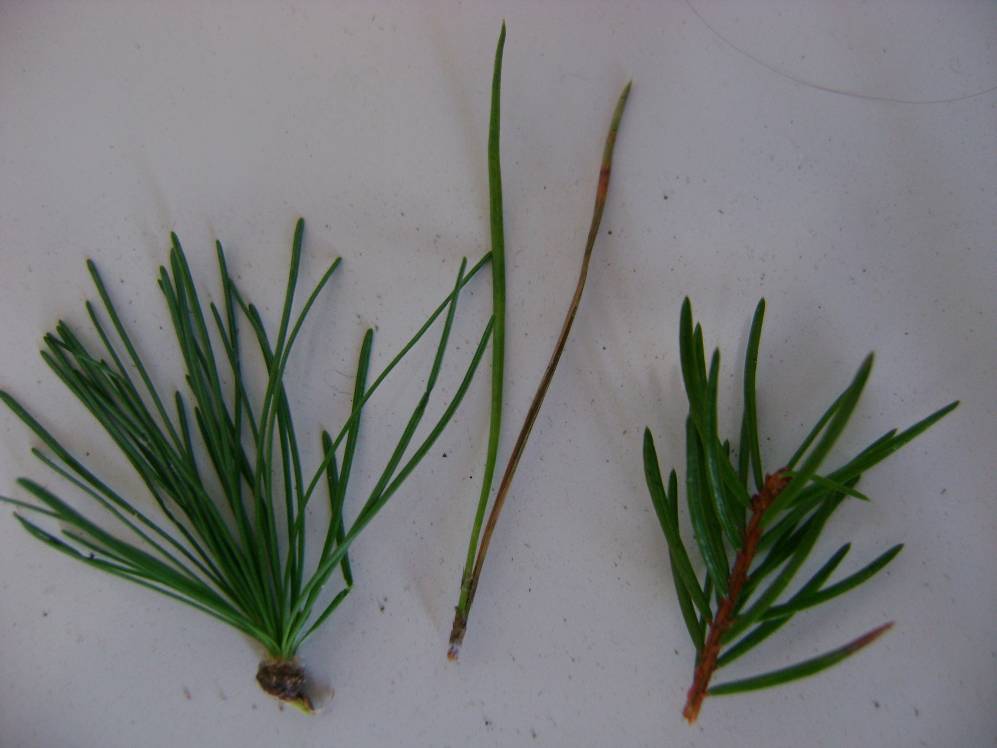 Источники
http://gallerix.ru
http://images.yandex.ru